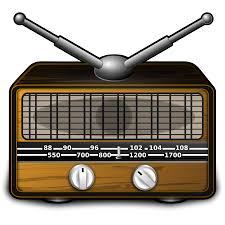 Development of Radio
MJMC, SEM 1
Instructor- Ganesh Kumar Ranjan
[Speaker Notes: We designed this template so that each member of the project team has a set of slides with its own theme. Members, here’s how you add a new slide to just your set: 
Mark where you want to add the slide: Select an existing one in the Thumbnails pane, click the New Slide button, then choose a layout. The new slide gets the same theme as the other slides in your set. 

Careful! Don’t annoy your fellow presenters by accidentally changing their themes. That can happen if you choose a different theme from the Design tab, which changes all of the slides in the presentation to that look.]
Topics
Development of Radio 
Radio broadcasting in India
Radio before and after Independence 
AIR Services
Radio formats 
FM , AM Broadcasting
Community and campus radio
Digital audio broadcasting
Satellite radio 
HAM radio
Narayana Menon….
“In the beginning was the word, but the word was spoken. Then came the invention of writing which froze the spoken word into a visual shape and changed the character and basis of language. Next came printing , which gave the written words a mass basis , creating two types of languages – the spoken and the written- and two types of human beings, the illiterate and literate. And next, broadcasting and electronic media, making the dissemination of information and ideas, of sound and pictures on a scale so gigantic and global that no one is immune to it . We are still in the middle of it to realise  what is happening to us.”
नारायण मेनन ...
“आरंभ में सिर्फ शब्द थे और वे बोले जाते थे, उसके बाद लेखनी का आविष्कार हुआ जो बोलने वाले शब्दो को आकृति के रूप में जकर दिया, जिसने भाषा के लक्षण में परिवर्तन ला दिये| इसके पश्चात प्रिंटिंग का आगमन हुआ और इसने इसे जन तक सुलभ कराया| प्रिंटिंग ने दो तरह की भाषा का विकास किया एक बोलने वाली दूसरी लिखने वाली, इसने शिक्षित और अशिक्षित दो वर्ग को उत्तपन किया| इसके बाद एलेक्ट्रोनिक मीडिया ने विचारो, सोच एवं सूचना को प्रसारित करने के तरीके में आमूल बदलब लाये, संचार के माध्यम विशाल और द्रुत हो गए, जिनसे कोई भी अब अछूता न रहा| हमे अभी भी नहीं पता है की हमारे साथ अभी और क्या नया देखने को मिलेगा|”
First telegraph and then radio (advance development of telegraph) has changed the face of journalism. History of Radio is a journey of adventure and radio broadcast in India is an interesting journey from few privately owned radio club to present day AIR(Prasar Bharati). After the liberalization of market air waves were opened for privatization and many new stations(FM) opened and grabbed again the people attraction. The dying Radio in middle of 80s and 90s when urban population discarded it after the advent of TV and video boom once again find its place among the people.
Creative to do 
Listen to any one of your favorite radio programme  and write why you like this programme.